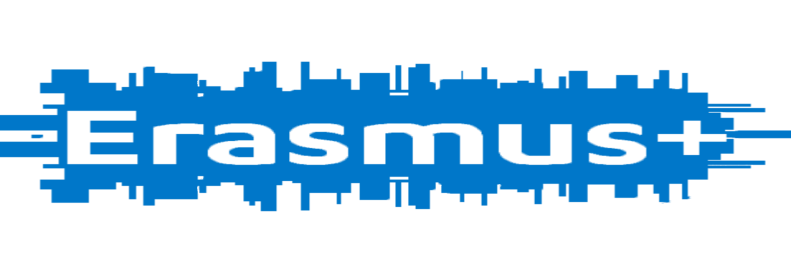 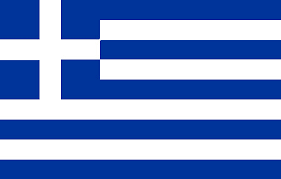 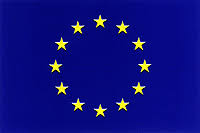 “«I»dentity – «We»dentity :Living together in the 21st century Europe”
THE GREEK  PRESENTATION OF
TRIPOLIS
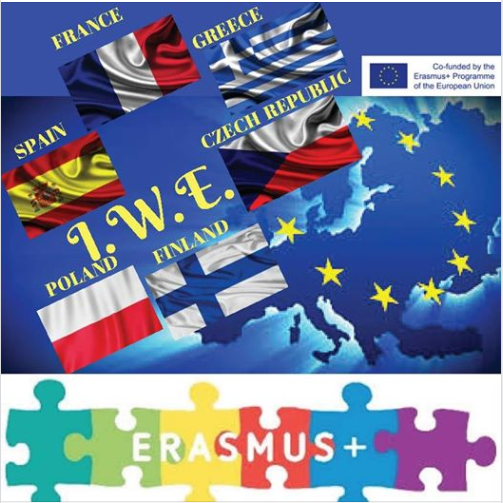 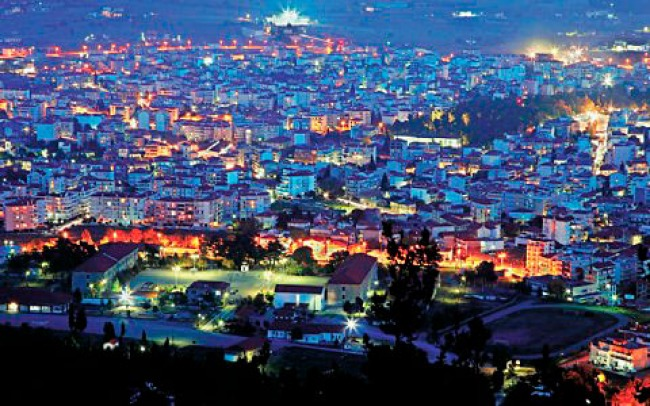 MARCH 2019
Tripoli the capital of Arcadia
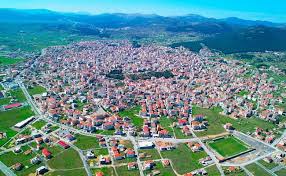 Basic information
Tripoli is a city in the central part of Peloponnese, in Greece. The homonym municipality has around 47,000 inhabitants. 
  The city of Tripolis has a mediterranean climate.
 It is in a broad montane basin at about 650 m in altitude and surrounded by thickly wooded mountains on all sides.
 The tallest and closest of which is Mount Mainalon to the northwest.
[Speaker Notes: Tripoli is the seat of the recently founded University of Peloponnese with two departments of the Sciences and Technology School and one department of the Economics and Administration School.]
History of Tripoli
Before the Greek War of Independence, under the Ottoman name of "Tripoliçe", it was one of the Ottoman administrative centers in the Peloponnese.
 Tripolis was one of the main targets of the Greek insurgents during the said war, who stormed it on 17 October 1821, following the bloody Siege of Tripolitsa
Tripoli (The last two centuries )
Tripoli had a big growth because of her geographical position in:

economy
administration 
tourism 
education
Τripolis University
Tripolis university is the headquarters of Peloponnisos universities
It contains two departments
economy
computer science
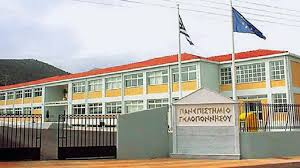 Αrchitecture
Statue of Theodoros Kolokotronis
This statue is placed in Areos square
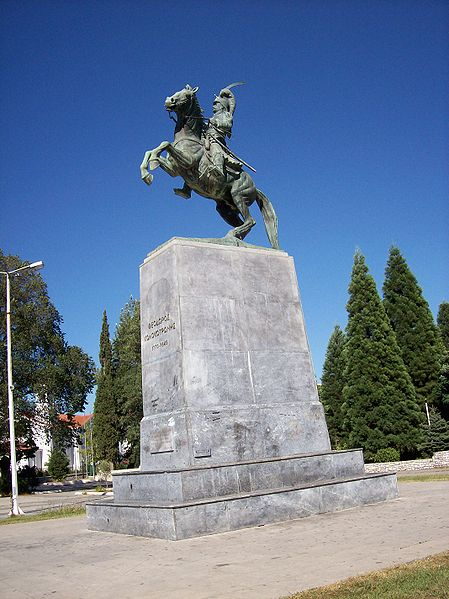 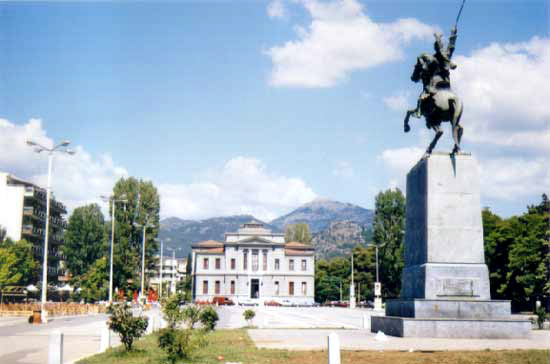 Church of Agios VasiliosOur Metropolitan Cathedral
It is the only church made only with white
marble.
And it is the only church
 which has stores
below it
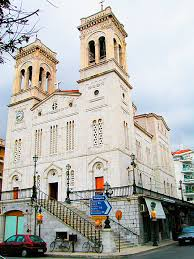 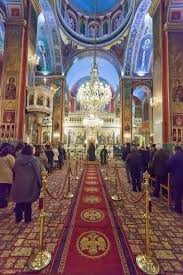 cultural buildings
Τripoli has a lot of cultural buildings like :
Kostas Kariotakis house 
Tripolis cultural center
Tripolis town hall
Tripolis old court
Tripolis cultural center and Kostas Kariotakis house
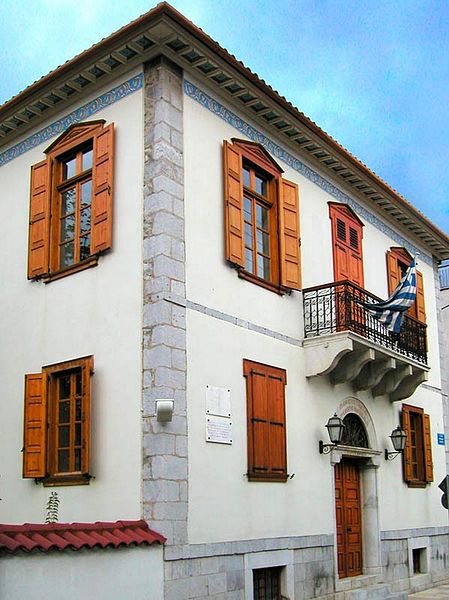 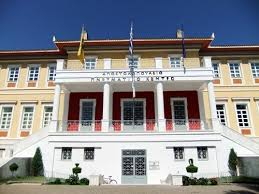 Tripolis town hall and old court
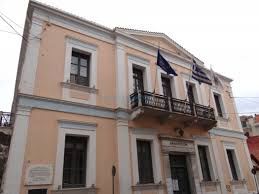 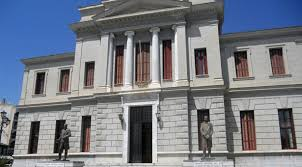 Tripolis Archaeological Museum
Archaeological museum
is one of the major tripolis
sightseeing
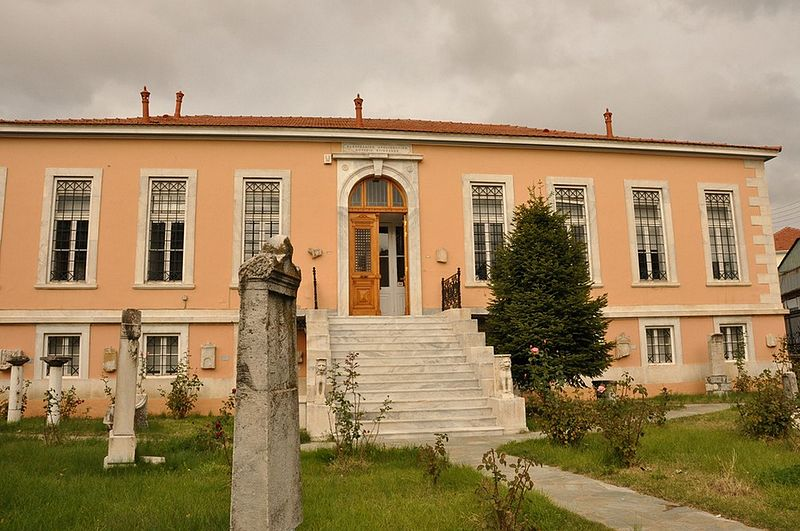 [Speaker Notes: εχει πραγματα απο την αρχαια αρκαδια]
Notable people
In Tripoli they lived big personalities who had big effect in greek history during 19th to 21th century 
Theodoros Kolokotronis (General)
Kostas Karyotakis (Poet)
Yiannis Malliaropoulos (politician)
Yiannis Kouros (athlete)
Theodoros Kolokotronis
Theodoros Kolokotronis was a 
greek general in Greek War of 
Independens
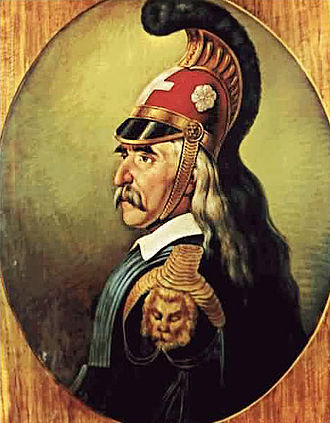 Kostas Karyotakis
Kostas Karyotakis is considered one of the
 important most Greek poets of the 1920s
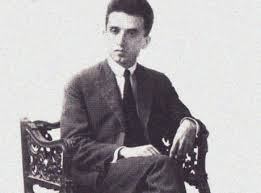 Yiannis Malliaropoulos
Ioannis Malliaropoulos was a Greek physician and politician 
he donated Malliaropoulio theater
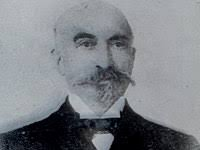 Yiannis Kouros
Yiannis Kouros is a Greek ultramarathon
 runner.
He holds many men's outdoor road world 
 records from 100 to 1,000
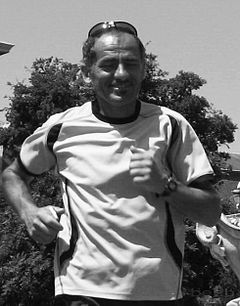 Sports teams
Tripoli hosts three sport clubs with presence in the higher national divisions in Greek football and basketball. These teams are :
Panarkadikos at Football
Asteras Tripolis at Football 
Arcadikos at Basketball
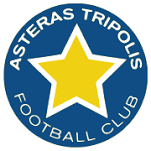 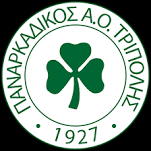 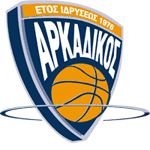 Military
Tripoli is home to the two largest Armed Forces bootcamp centers of Greece, one for the Hellenic Army and one for the Hellenic Air Force
251 Army Training Battalion (Greek)
124 Basic Training Wing (Greek)
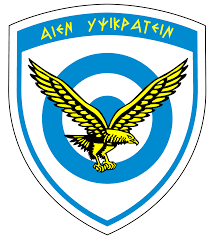 https://en.wikipedia.org/wiki/Hellenic_Air_Force
thank you for listening
i hope that you enjoyed our presentation about tripoli
And  learnt something new about tripoli
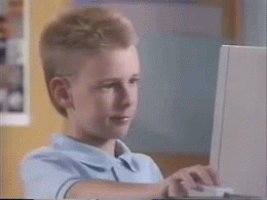 This project was made by:
Mixail davlantis